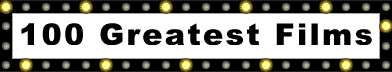 BAØI 38: PHAÛN ÖÙNG PHAÂN HAÏCH
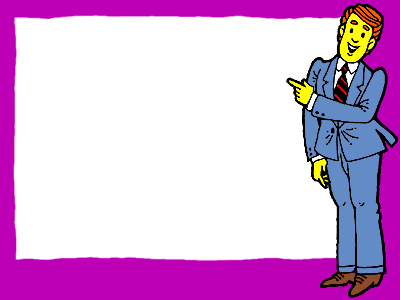 I. CÔ CHEÁ CUÛA PHAÛN ÖÙNG PHAÂN HAÏCH
II. NAÊNG LÖÔÏNG PHAÂN HAÏCH
PHAÛN ÖÙNG PHAÂN HAÏCH
I. Cô cheá cuûa phaûn öùng phaân haïch
1. Phaûn öùng phaân haïch laø gì?
Phaân haïch laø phaûn öùng haït nhaân trong ñoù moät haït nhaân naëng vôõ thaønh hai hạt nhaân trung bình.
2. Phaûn öùng phaân haïch kích thích.
+ Điều kiện phân hạch: cung cấp một năng lượng kích hoạt (vài MeV)
+ Cách thực hiện: bắn nơtrôn chậm vào hạt nhân, hạt nhân chuyển lên trạng thái kích thích (không bền vững), vỡ ra thành hai mảnh.
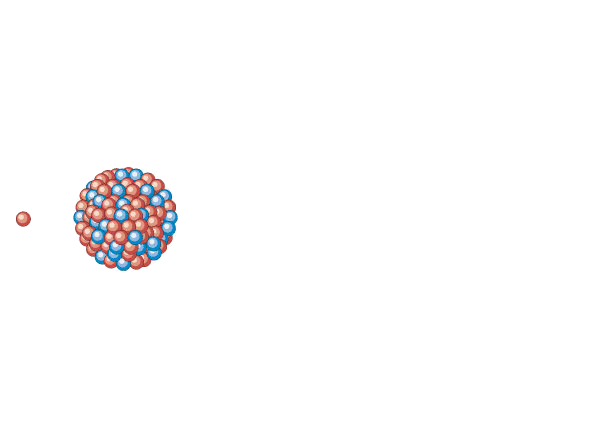 C2
n + X  X*  Y + Z + kn
PHAÛN ÖÙNG PHAÂN HAÏCH
I. Cô cheá cuûa phaûn öùng phaân haïch
1. Phaûn öùng phaân haïch laø gì?
2. Phaûn öùng phaân haïch kích thích
n + X  X*  Y + Z + kn
II. Naêng löôïng phaân haïch
PHAÛN ÖÙNG PHAÂN HAÏCH
Bài toán: Cho phản ứng hạt nhân
Tính k
Tính k
b) Tính năng lượng của một phân hạch.
b) Tính năng lượng của một phân hạch.
176MeV
210MeV
c) Tính năng lượng tỏa ra khi phân hạch 1g ( U 235) theo đơn vị MeV, Jun. Cho rằng mỗi phân hạch tỏa ra năng lượng 200MeV.
8,2.1010J
PHAÛN ÖÙNG PHAÂN HAÏCH
II. Naêng löôïng phaân haïch
1. Naêng löôïng cuûa phaûn öùng phaân haïch
Phaûn öùng phaân haïch laø phaûn öùng toûa naêng löôïng.
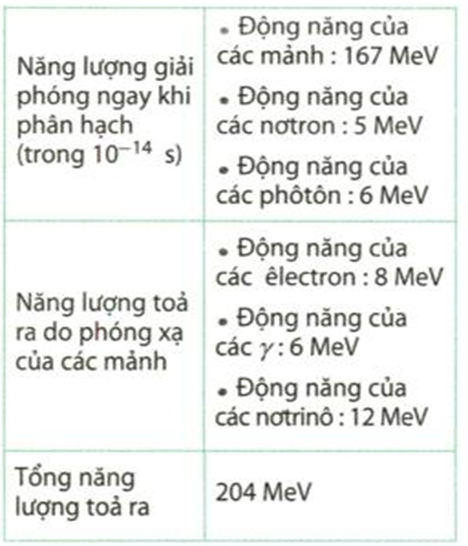 Ví duï:
1 hạt 235U phân hạch tỏa ra khoảng 200MeV.
1g 235U phân hạch tỏa năng lượng bằng 8,5.1010J.
Tương đương sự tỏa nhiệt của 8,5 tấn than
 hoặc 2 tấn dầu hỏa cháy hoàn toàn.
PHAÛN ÖÙNG PHAÂN HAÏCH
II. Naêng löôïng phaân haïch
1. Naêng löôïng cuûa phaûn öùng phaân haïch
Phaûn öùng phaân haïch laø phaûn öùng toûa naêng löôïng.
2. Phaûn öùng phaân haïch daây chuyeàn.
2. Phaûn öùng phaân haïch daây chuyeàn.
Giả sử sau mỗi phân hạch có k nơtrôn được giải phóng, trong đó có s nơtrôn đến kích thích các hạt nhân tạo nên những phân hạch mới.
- Khi s < 1: phản ứng phân hạch dây chuyền tắt nhanh.
U
U
n
n
n
- Khi s = 1: phản ứng phân hạch dây chuyền tự duy trì, năng lượng phát ra không đổi.
U
U
n
n
n
n
- Khi s > 1: phản ứng phân hạch dây chuyền tự duy trì, năng lượng phát ra tăng nhanh, có thể gây bùng       noå.
U
U
n
n
n
Khối lượng tới hạn 
của 235U cỡ 15kg, 239Pu cỡ 5kg.
U
13/04/2009
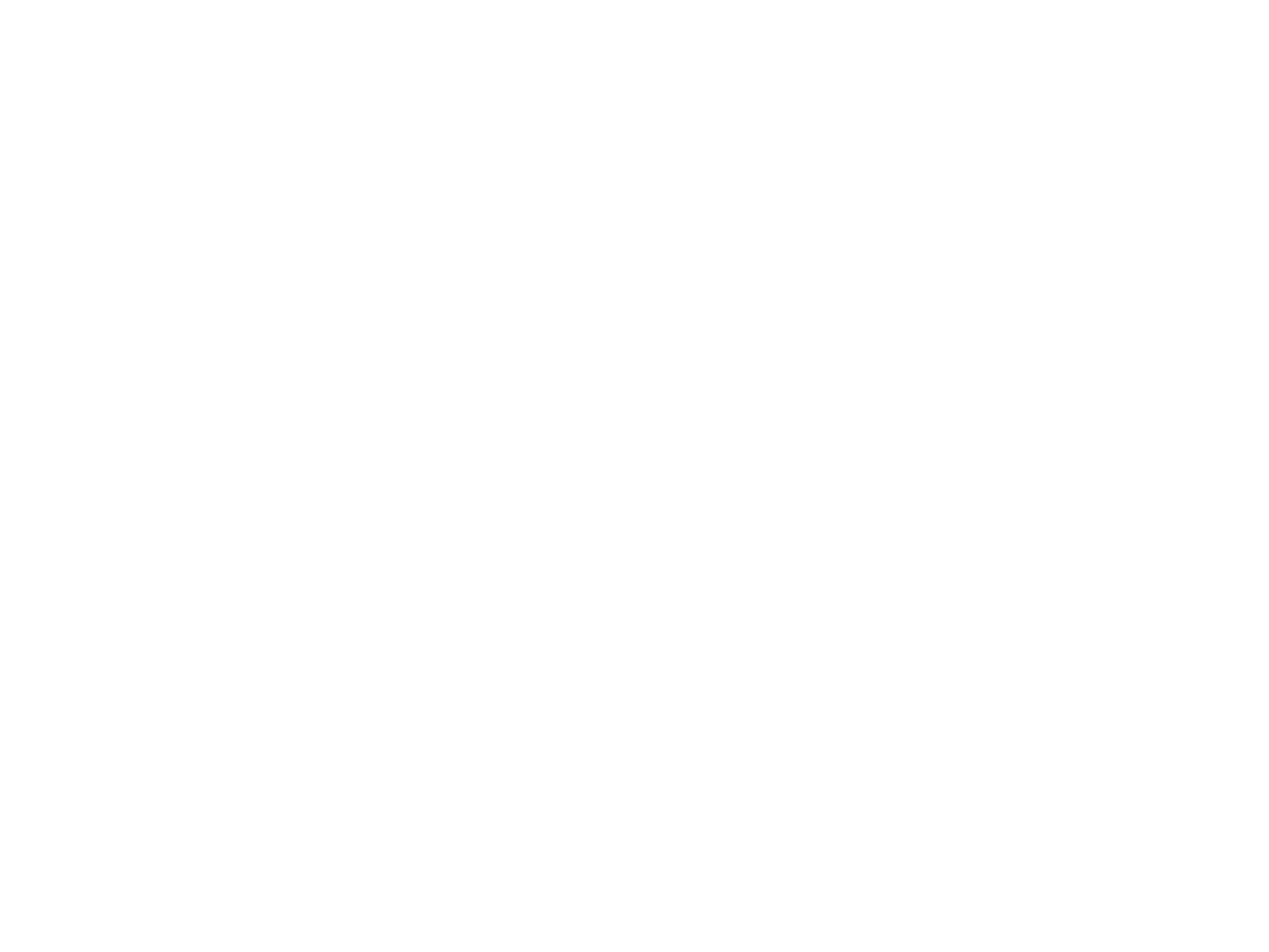 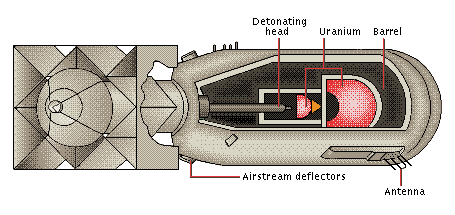 Bom nguyeân töû
n
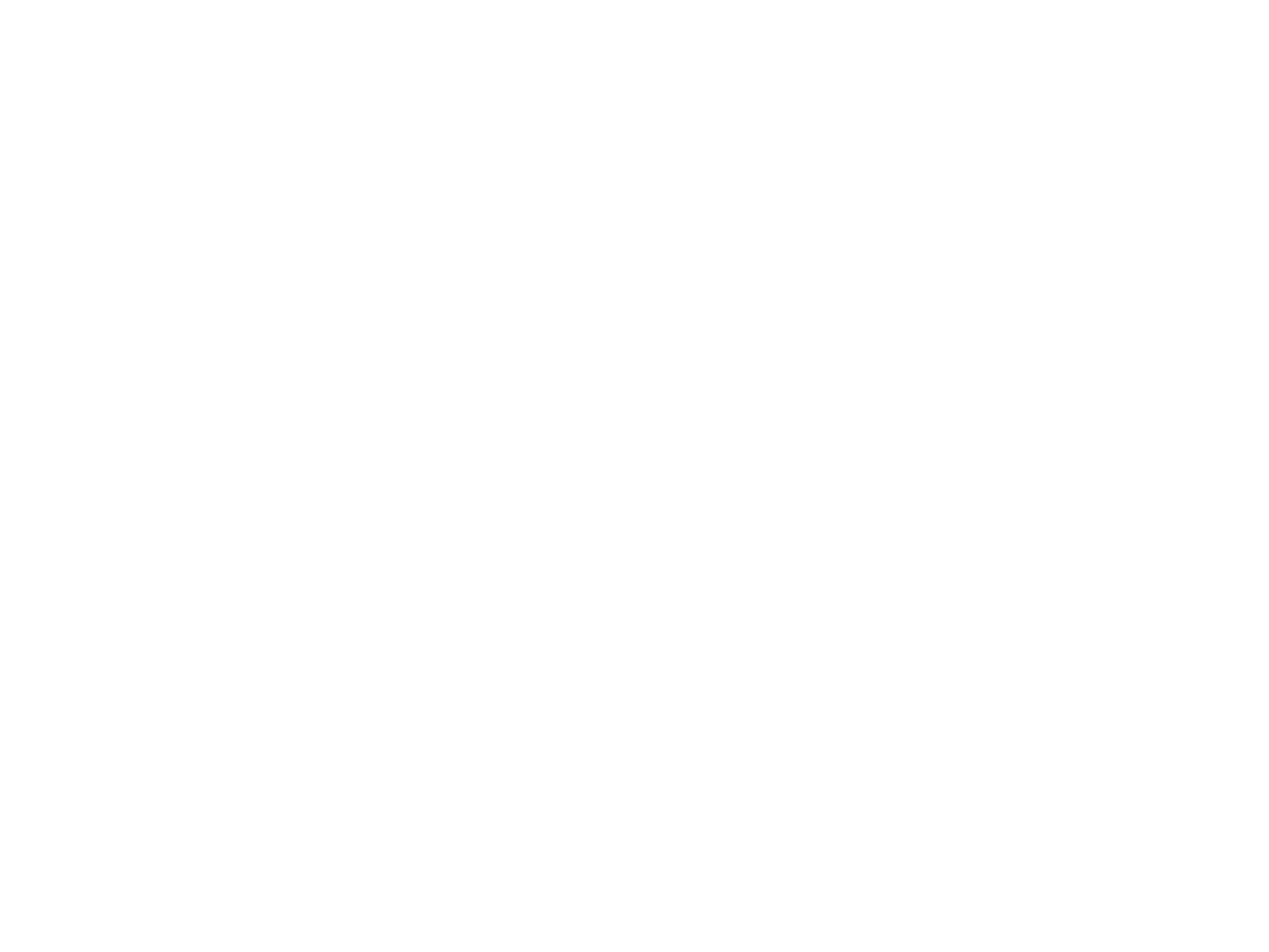 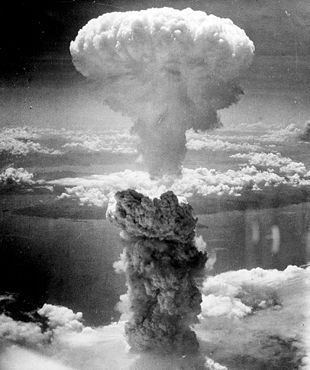 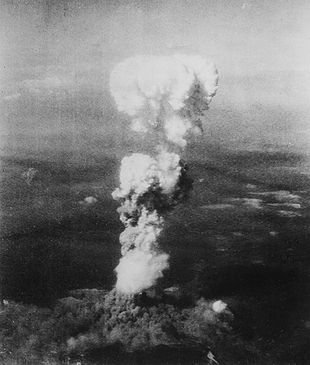 n
Thảm họa
Vào sáng ngày 6/8/1945, quả bom nguyên tử đã phát nổ từ độ cao 580m trên bầu trời thành phố Hiroshima với một ánh sáng chói lòa, tạo ra quả cầu lửa khổng lồ và nhiệt độ bề mặt tăng lên đến 40000C. Sức nóng và phóng xạ vỡ tung ra theo nhiều hướng, tạo thành những cột khói với áp suất cực cao ngay lập tức làm bốc hơi hàng chục vạn người và động vật, làm tan chảy những tòa nhà và xe cộ trên đường, biến một thành phố 400 năm tuổi thành tro bụi.
Phaù huûy hôn 90% thaønh phoá 
Khoaûng 80 000 ngöôøi cheát 
100 000 ngöôøi bò thöông 
200 000 ngöôøi khaùc bò aûnh 
höôûng laâu daøi
74 000 ngöôøi cheát
Nagasaki 9- 8-1945    Ñaùm maây naám cao 18km
Hirosima:6-8-1945
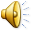 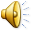 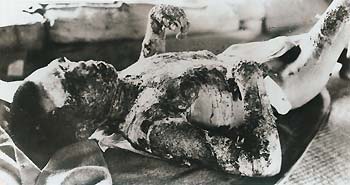 Ngay bên trung tâm của vụ nổ, nhiệt độ nóng đến mức đủ làm tan chảy bê tông và thép. Con người bị thiêu rụi ngay lập tức khi đang làm những công việc quen thuộc hàng ngày.
Trong vòng ít giây, 75000 người bị chết và bị thương rất nặng, 65% trong số đó mới chỉ 9 tuổi hoặc nhỏ hơn.
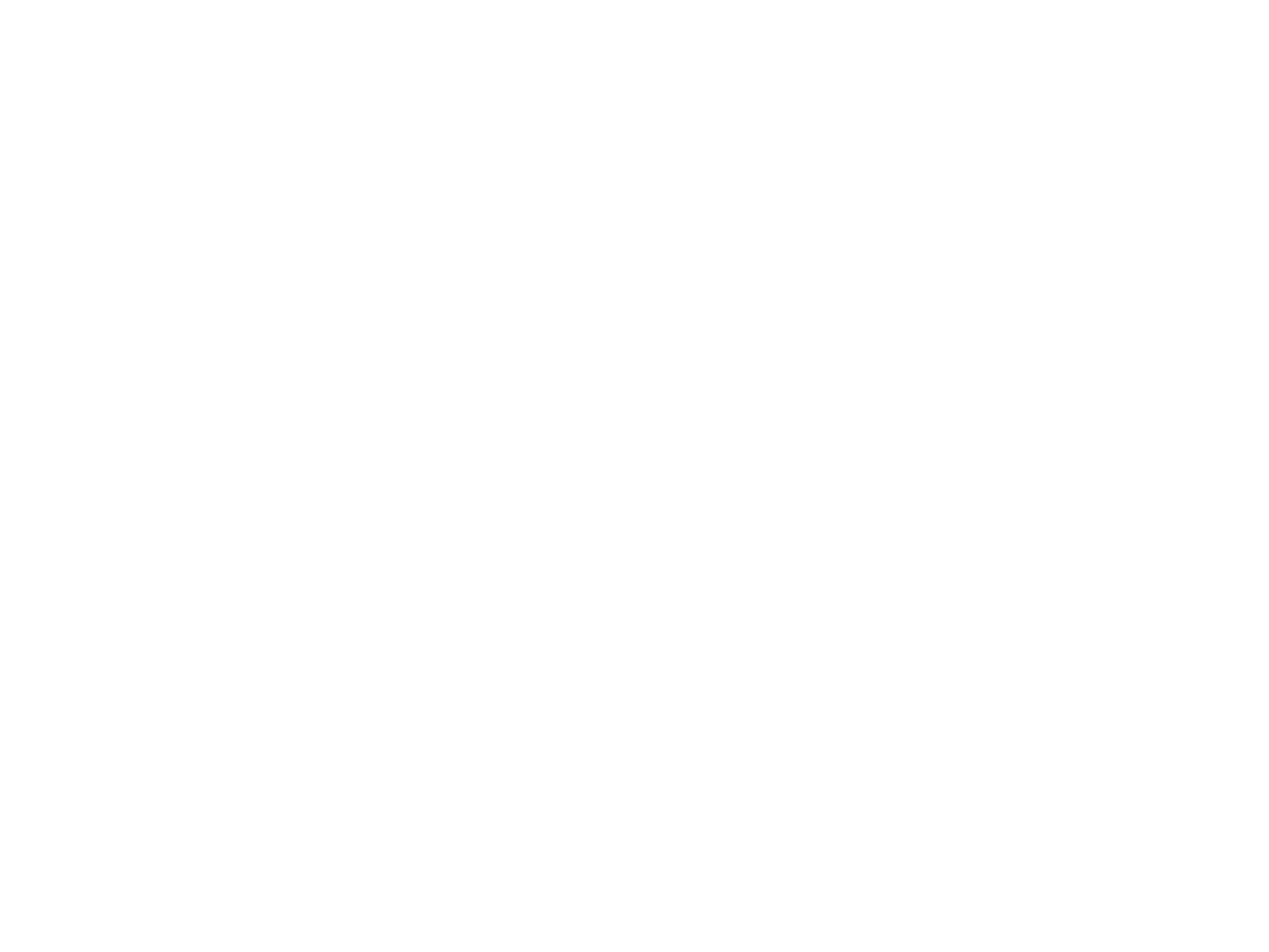 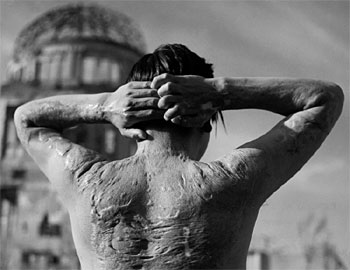 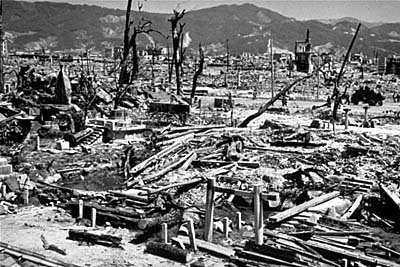 Sự nguy hiểm chết người của các chất phóng xạ thậm chí còn tiếp diễn nhiều ngày sau đó. “Không vì lý do gì rõ ràng, sức khỏe của họ bắt đầu suy giảm nghiêm trọng. Họ không muốn ăn. Tóc rụng. Các vết thâm tím xuất hiện khắp cơ thể. Và máu bắt đầu chảy ra từ tai, miệng và mũi.”
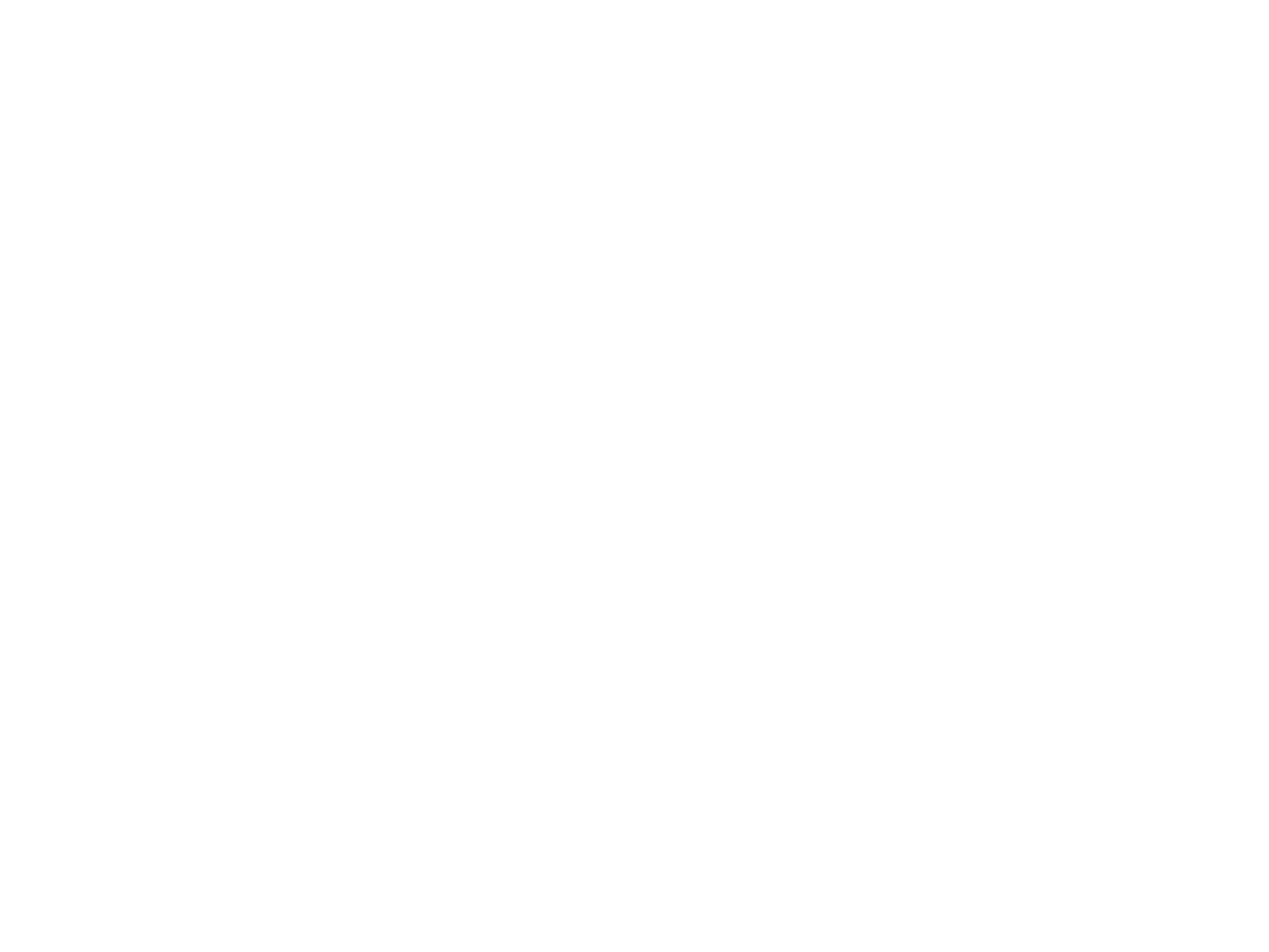 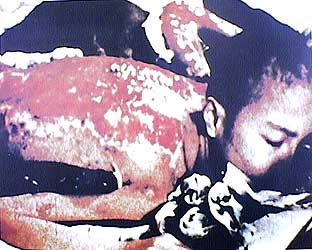 Các bác sỹ đã tiêm cho họ những mũi tiêm Vitamin A. Hậu quả vô cùng khủng khiếp! Thịt bắt đầu rữa ra từ các vết tiêm. Và trong tất cả các trường hợp, nạn nhân đều tử vong.
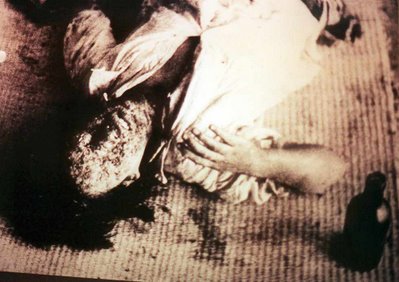 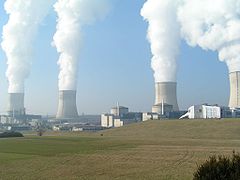 PHAÛN ÖÙNG PHAÂN HAÏCH
n
Nhà máy điện nguyên tử ở Cattenoap, Phaùp
PHAÛN ÖÙNG PHAÂN HAÏCH
3. Phaûn öùng phaân haïch coù ñieàu khieån.
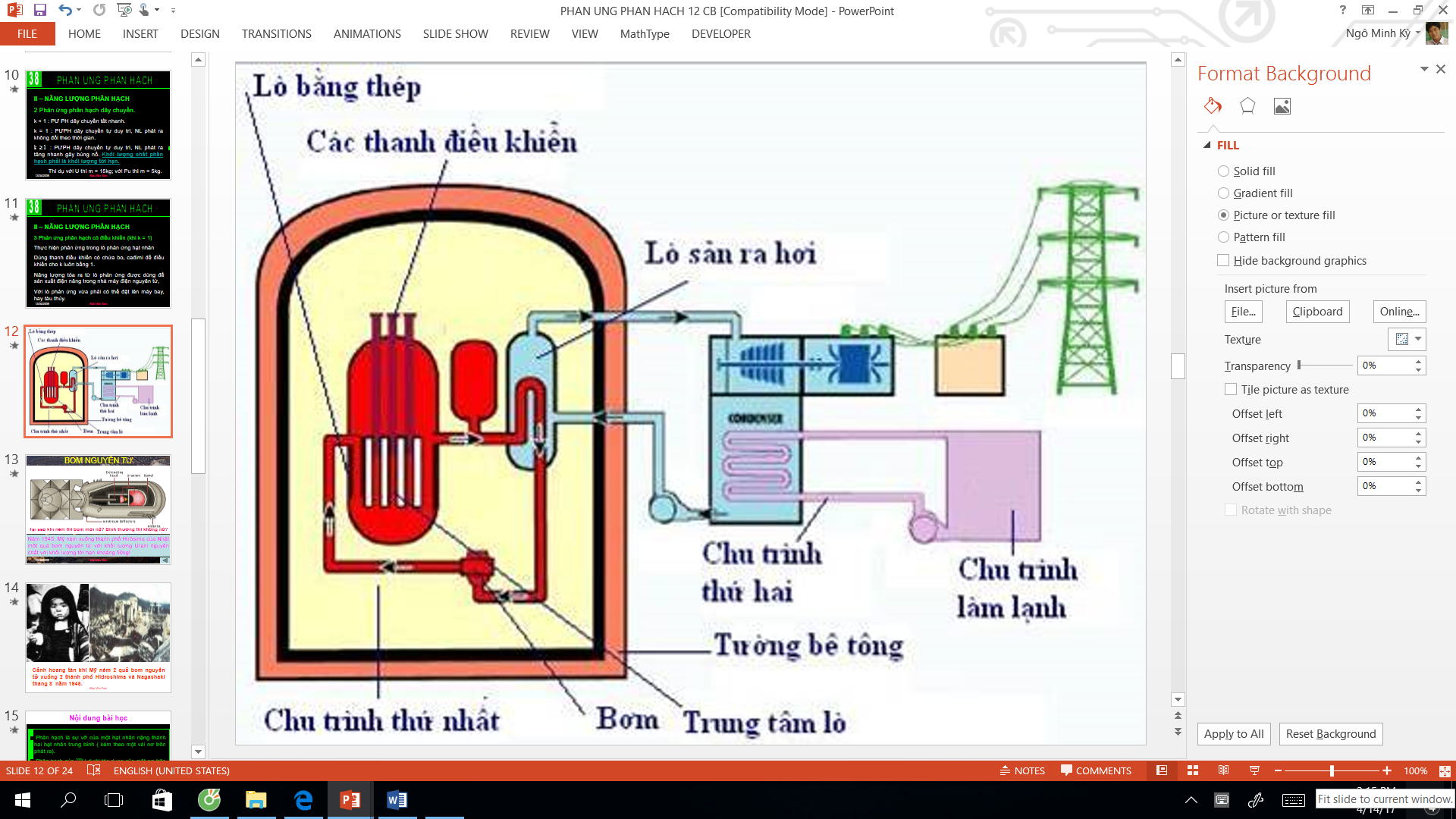 n
3. Phaûn öùng phaân haïch coù ñieàu khieån.
Caùc thanh ñieàu khiển
Thanh nhieân lieäu
Chaát laøm chaäm
- Phản ứng dây chuyền trong lò phản ứng hạt nhân với trường hợp s = 1.
- Dùng thanh điều khiển có chứa bo, cađimi nhờ vào khả năng hấp thụ nơtrôn.
Hơi đi tới tuabin
Chất tải nhiệt
Nước
n
Bơm
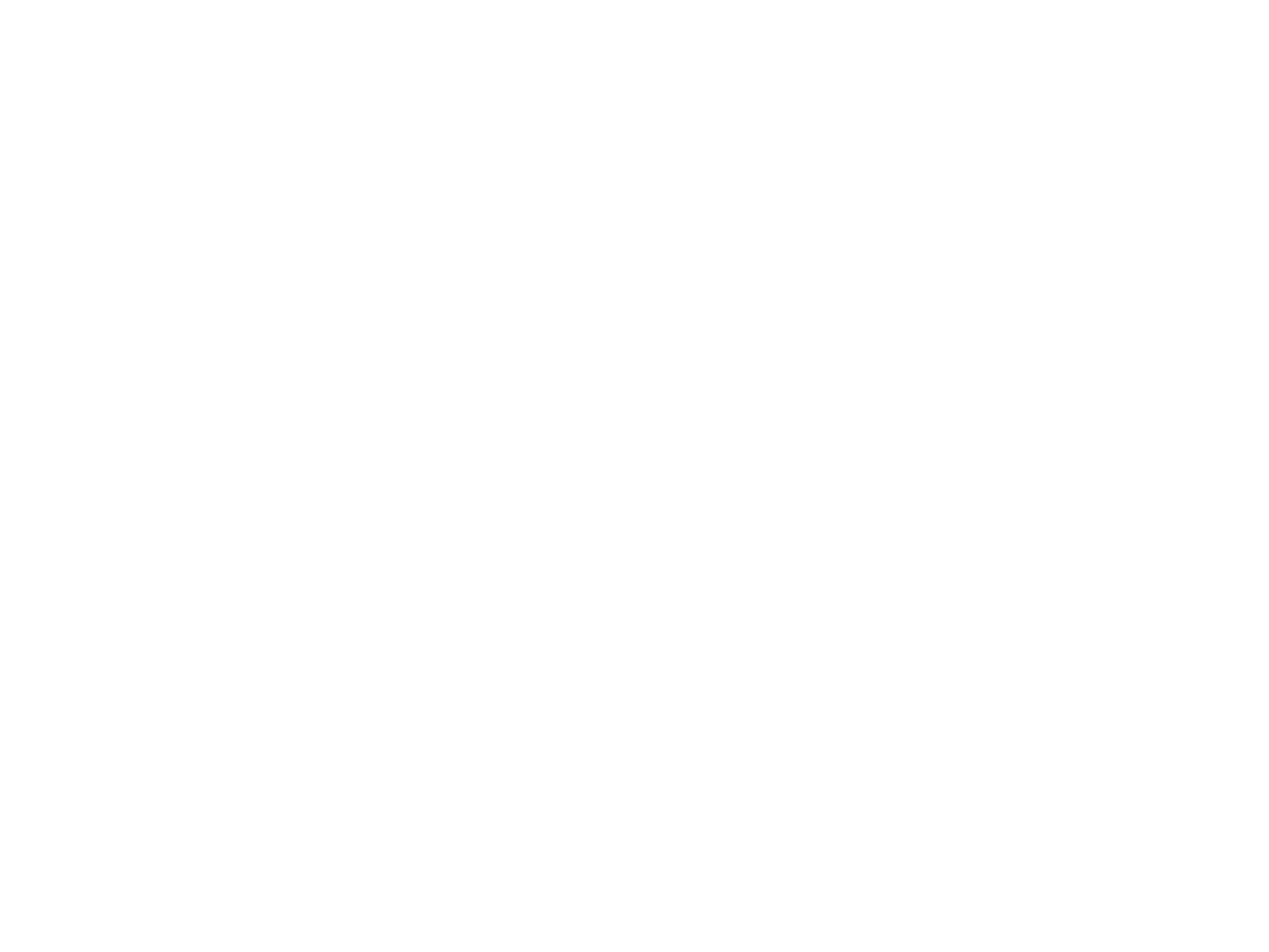 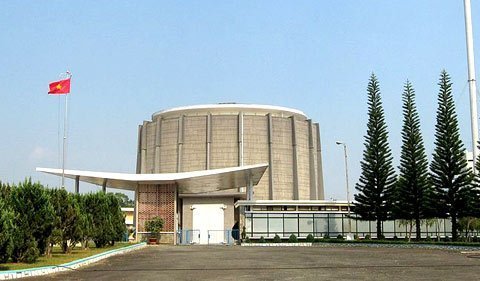 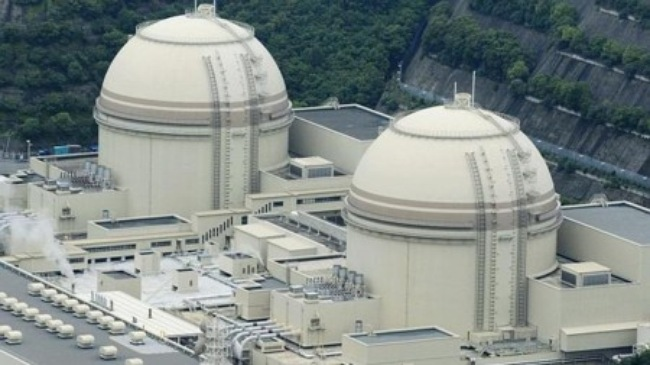 Lò phản ứng tại Hàn Quốc
Lò phản ứng tại Đà Lạt
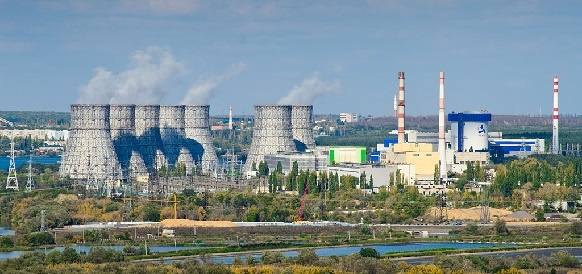 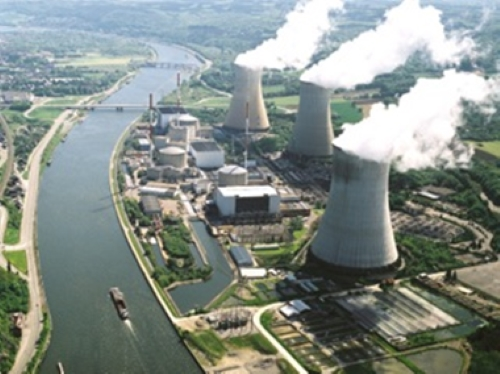 Lò phản ứng tại Nga
Lò phản ứng tại Chicago
PHAÛN ÖÙNG PHAÂN HAÏCH
I. Cô cheá cuûa phaûn öùng phaân haïch
1. Phaûn öùng phaân haïch laø gì?
2. Phaûn öùng phaân haïch kích thích
n + X  X*  Y + Z + kn
II. Naêng löôïng phaân haïch
1. Naêng löôïng cuûa phaûn öùng phaân haïch
2. Phaûn öùng phaân haïch daây chuyeàn.
3. Phaûn öùng phaân haïch coù ñieàu khieån.
PHAÛN ÖÙNG PHAÂN HAÏCH
Cuûng coá
Caâu 1 : Tìm phaùt bieåu sai khi noùi veà tính chaát cuûa phaûn öùng phaân haïch kích thích?
A. Laø phaûn öùng toûa naêng löôïng
B. Xaûy ra do söï haáp thuï nôtron
C. Chæ xaûy ra vôùi nguyeân töû 235 92U
C. Chæ xaûy ra vôùi nguyeân töû 235 92U
D. Taïo ra hai haït nhaân coù soá khoái trung bình và một số nơtrôn.
PHAÛN ÖÙNG PHAÂN HAÏCH
Cuûng coá
Câu 2. Trong lò phản ứng hạt nhân, hệ số nhân nơtron s có trị số 
A. s = 1.
B. s > 1 nếu lò cần tăng công suất.
C. s < 1 nếu lò cần giảm công suất.
D. s ≥ 1.
PHAÛN ÖÙNG PHAÂN HAÏCH
Cuûng coá
Câu 3. (ĐH 2013) Một lò phản ứng phân hạch có công suất 200MW. Cho rằng toàn bộ năng lượng mà lò phản ứng này sinh ra đều do sự phân hạch của 235U và đồng vị này chỉ bị tiêu hao bởi quá trình phân hạch. Coi mỗi năm có 365 ngày; mỗi phân hạch sinh ra 200MeV; số A- vô- ga –đro NA=6,02.1023mol-1. Khối lượng 235U mà lò phản ứng tiêu thụ trong 3 năm là: 
A. 461,6g     B. 461,6kg      C. 230,8kg     D.  230,8g
C. 230,8kg
PHAÛN ÖÙNG PHAÂN HAÏCH
Câu 3. (ĐH 2013) Một lò phản ứng phân hạch có công suất 200MW. Cho rằng toàn bộ năng lượng mà lò phản ứng này sinh ra đều do sự phân hạch của 235U và đồng vị này chỉ bị tiêu hao bởi quá trình phân hạch. Coi mỗi năm có 365 ngày; mỗi phân hạch sinh ra 200MeV; số A- vô- ga –đro NA=6,02.1023mol-1. Khối lượng 235U mà lò phản ứng tiêu thụ trong 3 năm là: 
A. 461,6g     B. 461,6kg      C. 230,8kg     D.  230,8g
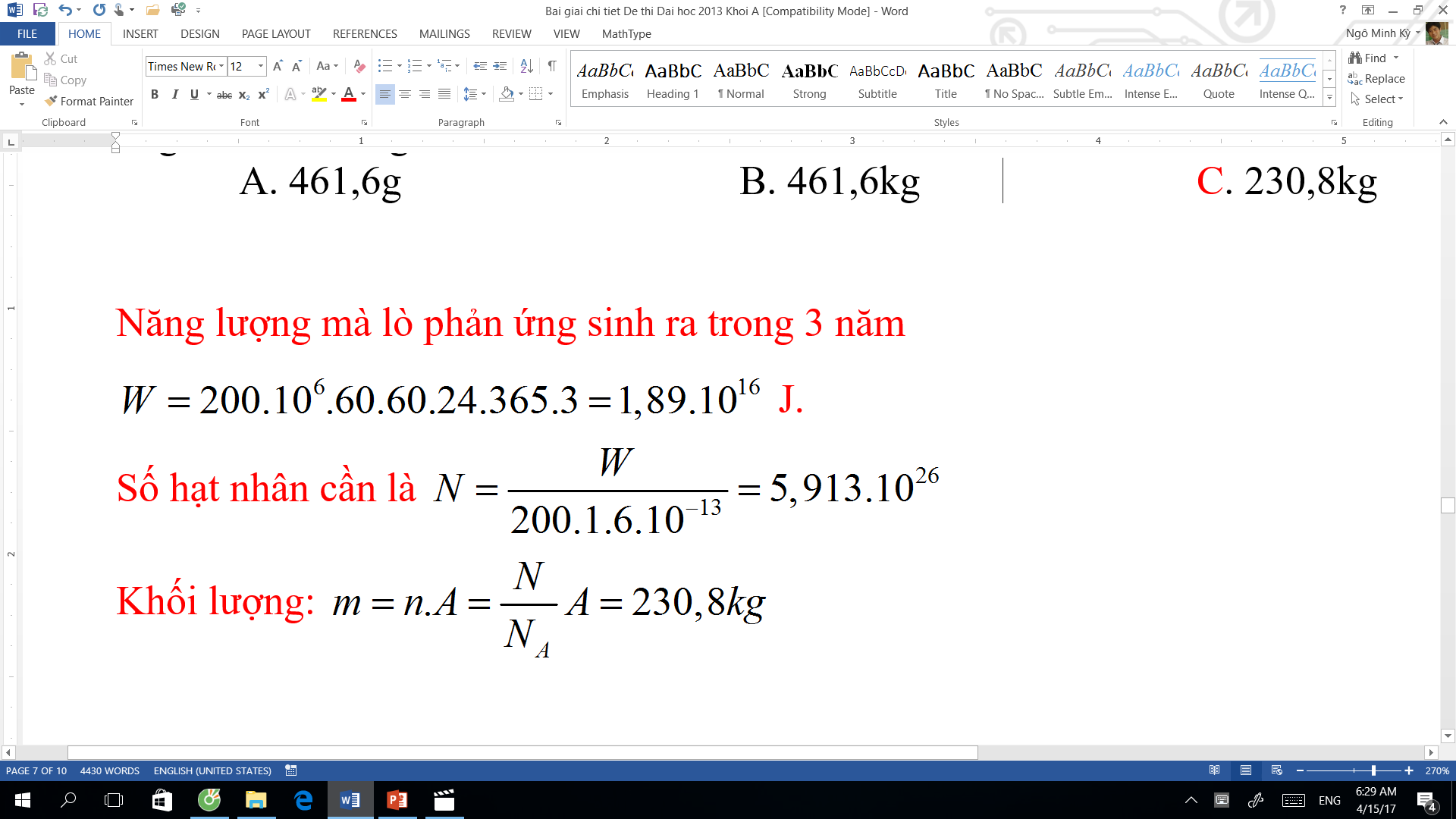